1. světová válka
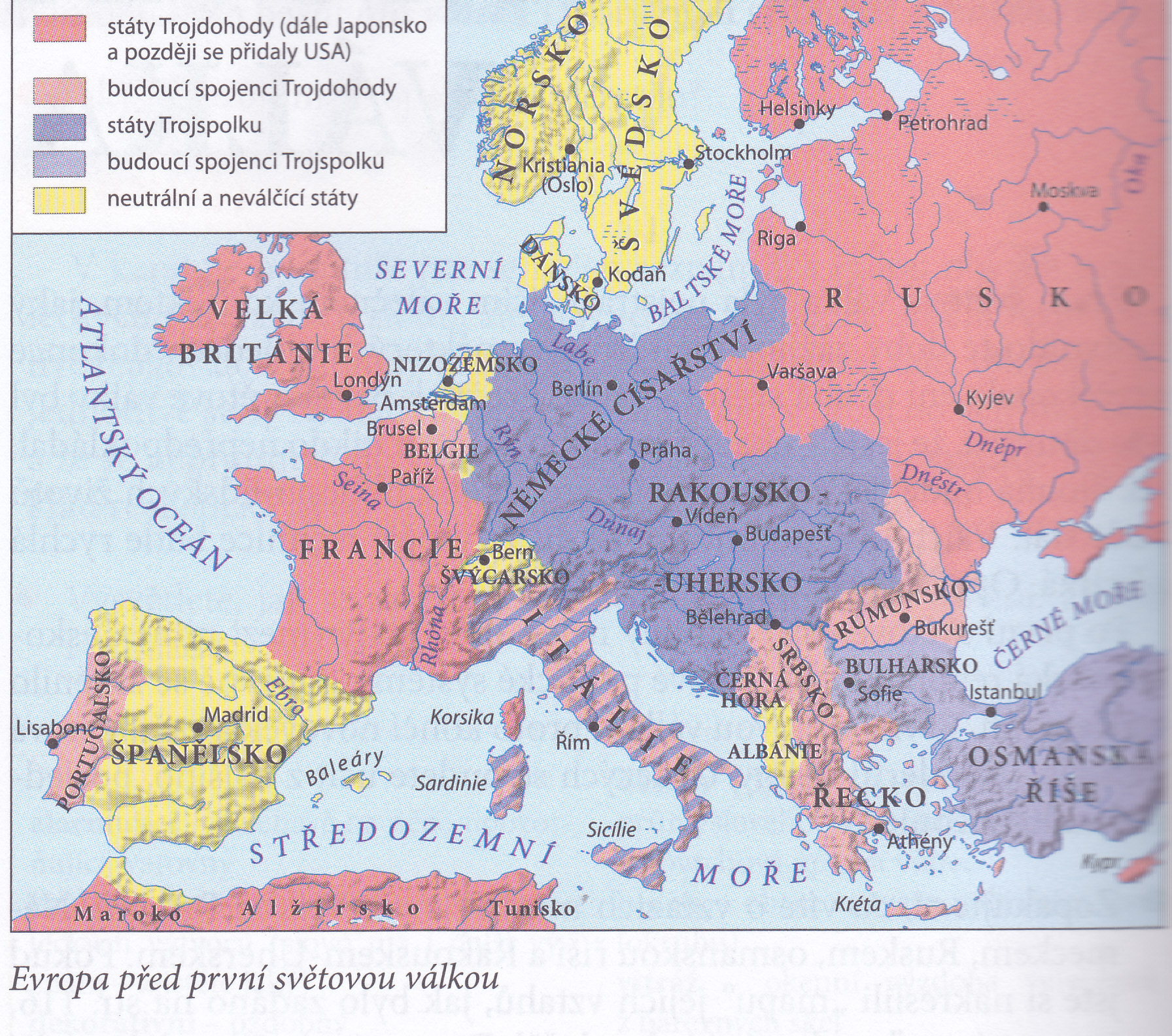 https://www.televizeseznam.cz/video/narodsobe/prvni-svetova-valka-210607
Série – Apokalypsa – 1. SV
https://www.youtube.com/watch?v=_iBqCrdKgcg
Vypuknutí války
3 základní bojiště - fronty
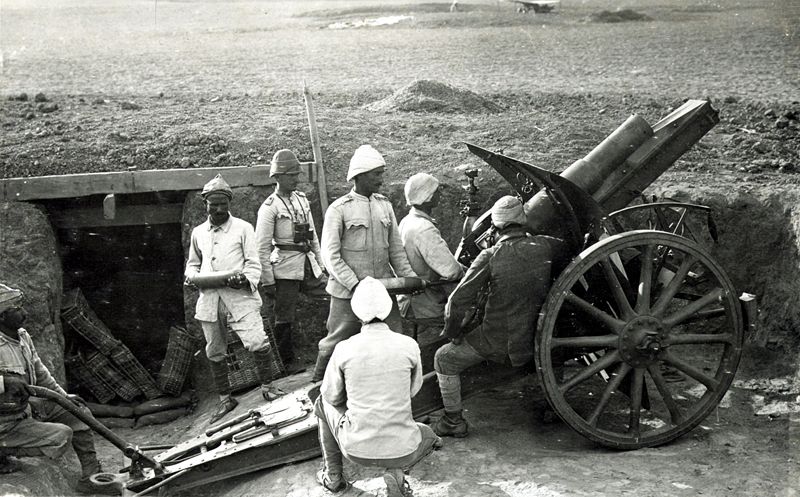 https://www.historieblog.cz/2014/10/video-prvni-svetova-valka-den-po-dni-v-sesti-minutach/
Fronty
Blitzkrieg – západní fronta
Německo zaútočilo na Francii přes Belgii – něm. plán /blitzkrieg/ – „blesková válka“ 
 září 1914 bitva na řece Marně – německý postup zastaven – od tohoto období zákopová válka
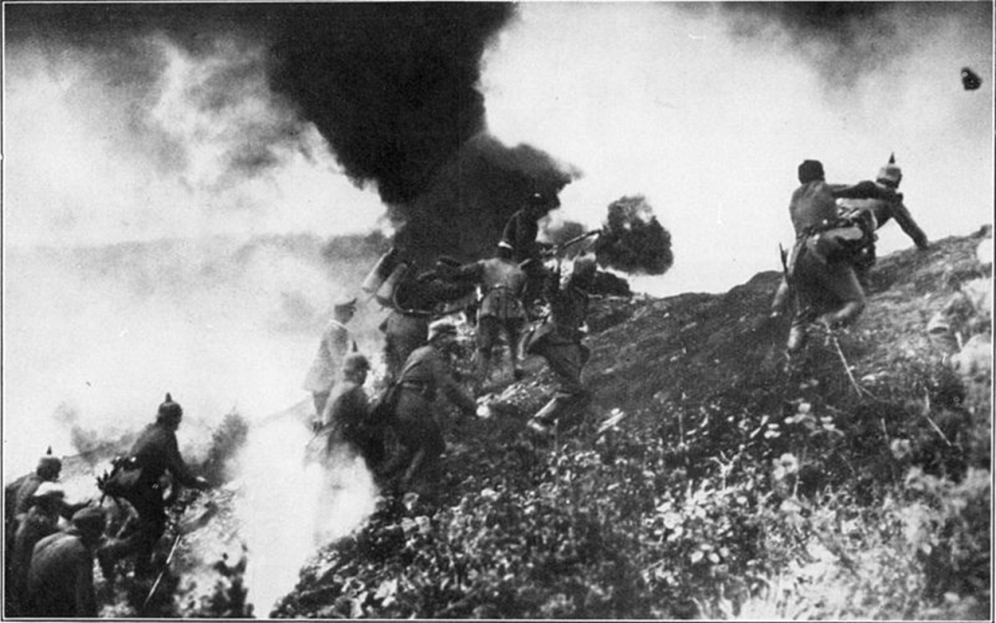 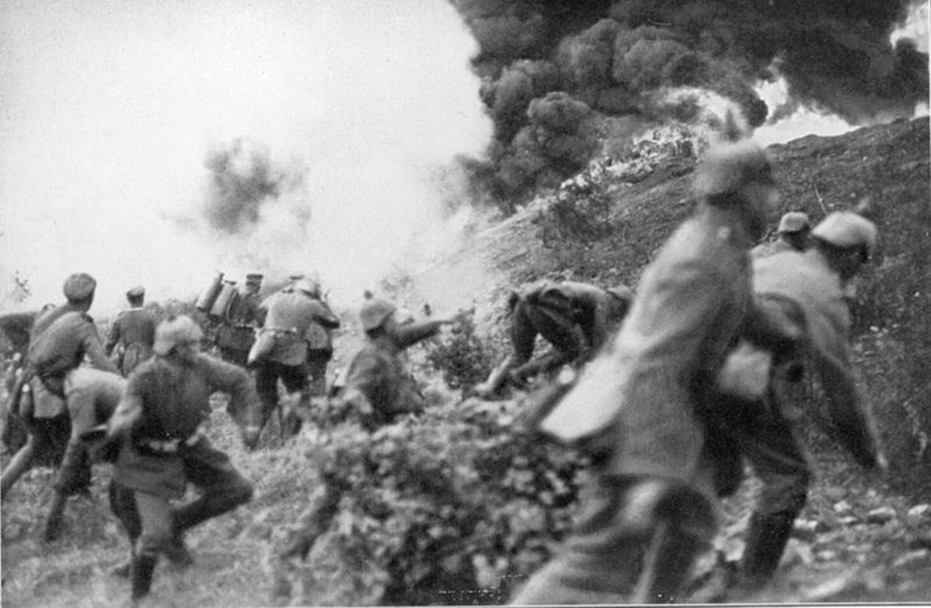 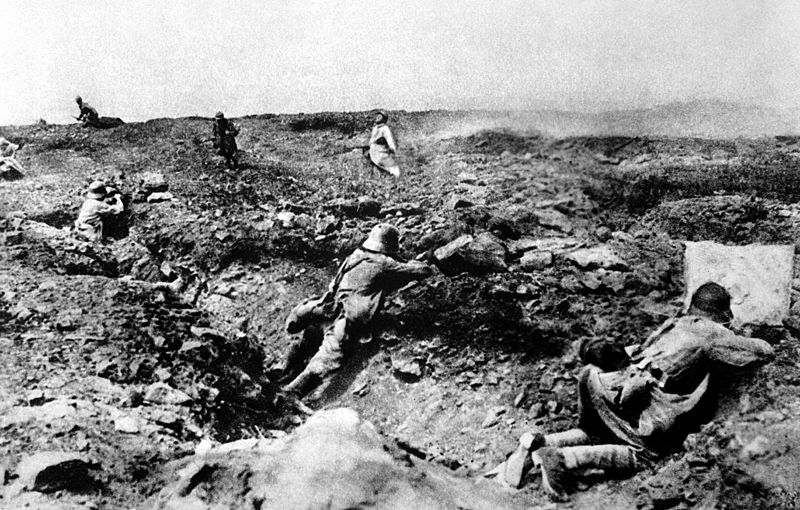 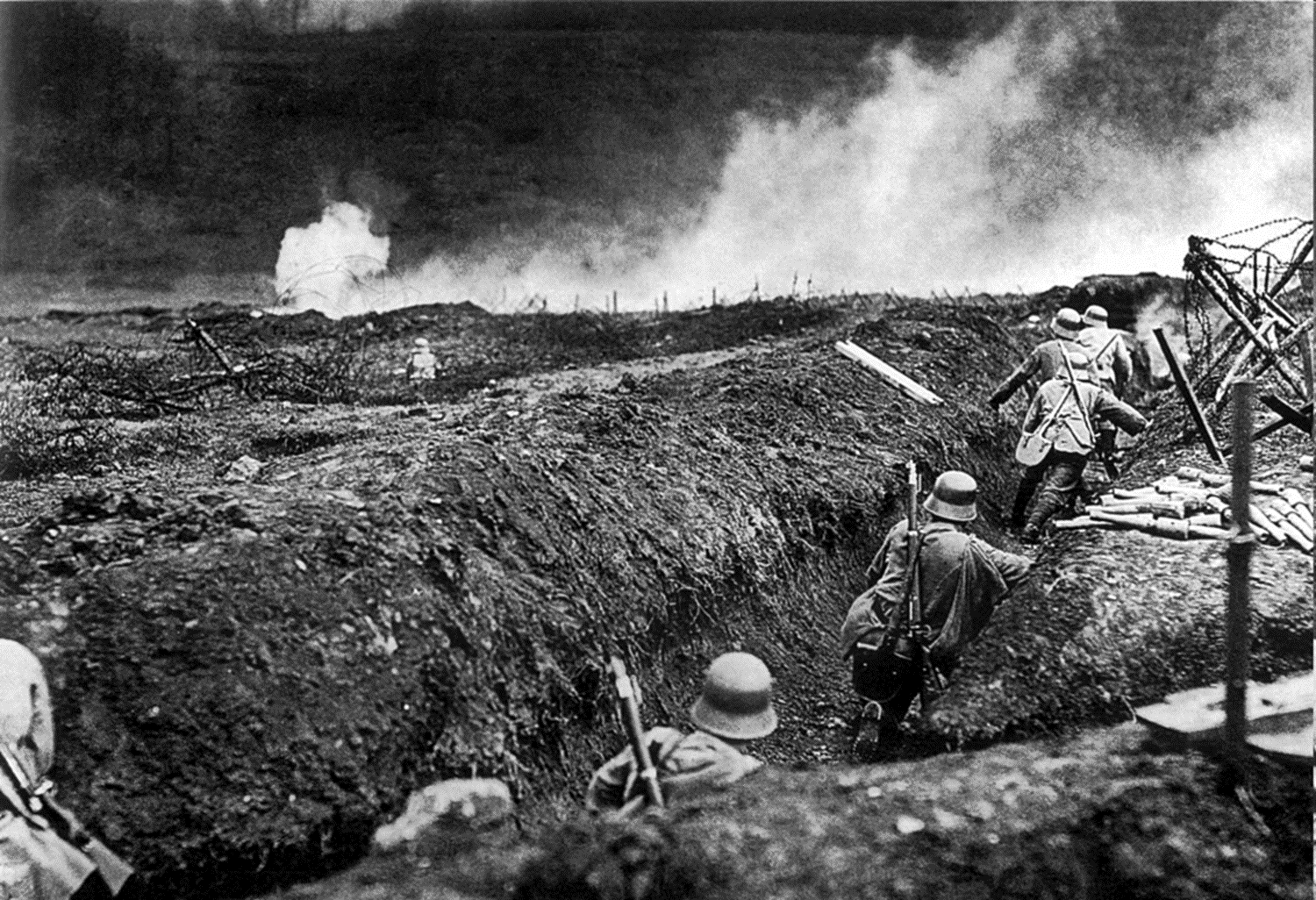 Zákopová válka
zákopy, bunkry, minová pole
dělostřelecké souboje 
masové nasazení pěších divizí
využívání nejnovější techniky (kulomety, tanky) k hromadnému a strojovému ničení živé síly
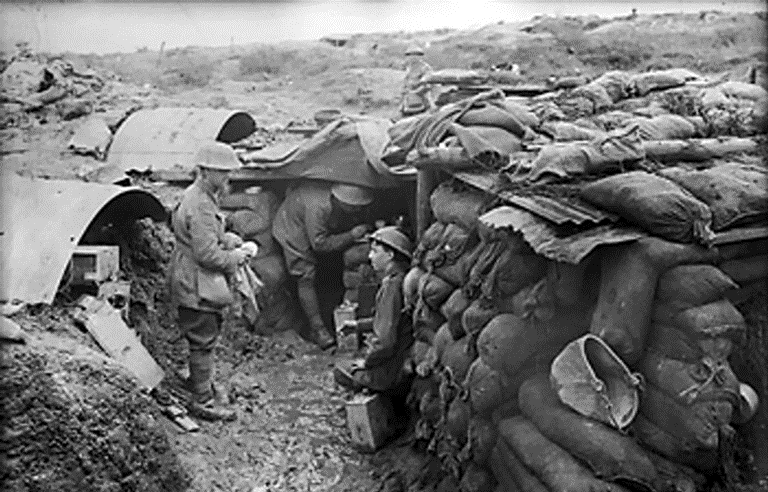 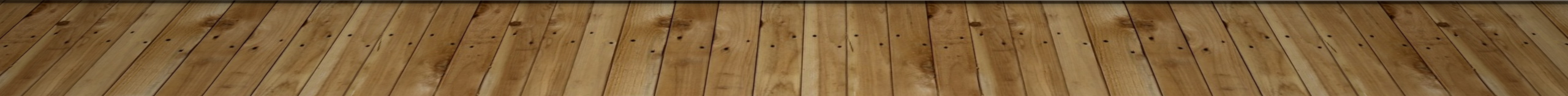 Jižní fronta
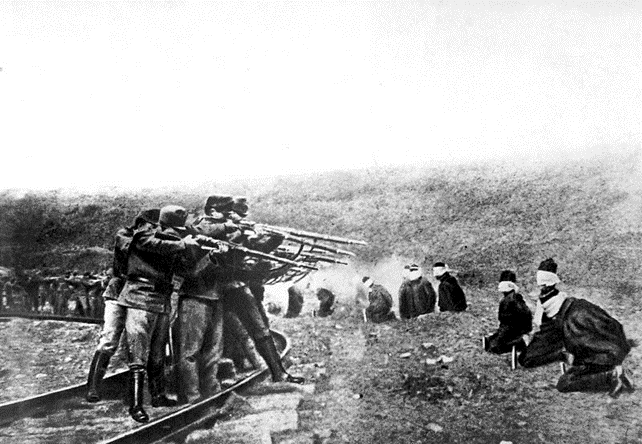 Srbsko se bránilo před R-U, které zpočátku slavilo spěchy, později se dalo na ústupové boje
1915 vstoupilo do války Bulharsko
Srbové poraženi
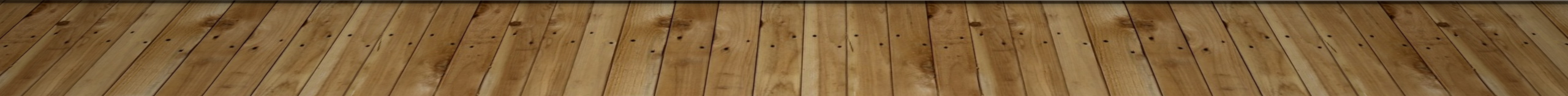 Italská fronta
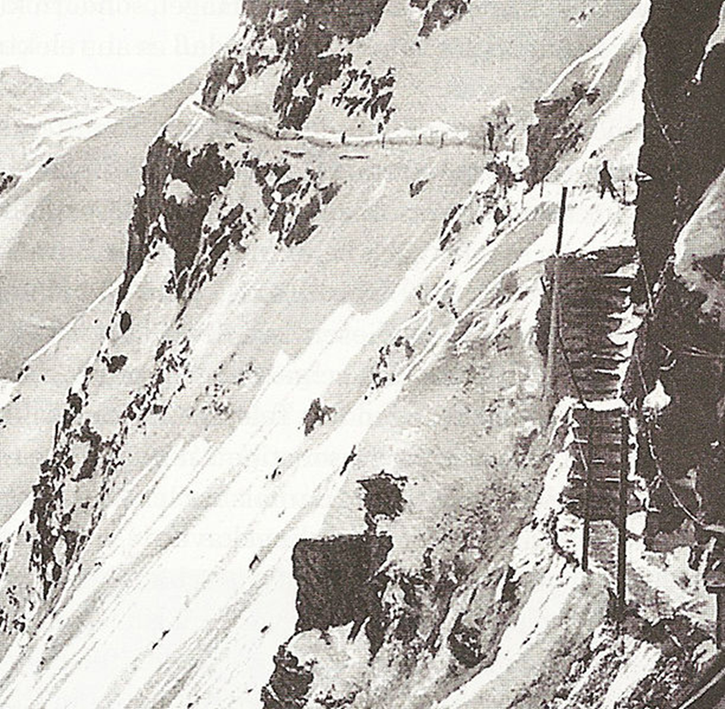 1914 vyhlásila Itálie neutralitu a poté přešla na stranu Dohody (1915)
Itálie nahrazena Tureckem
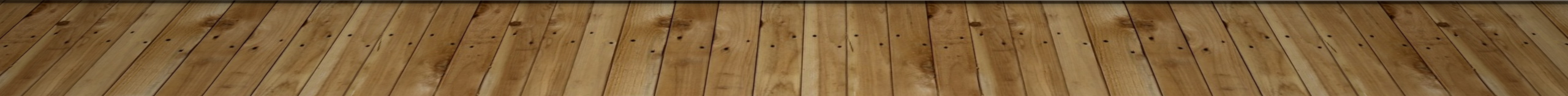 Východní fronta
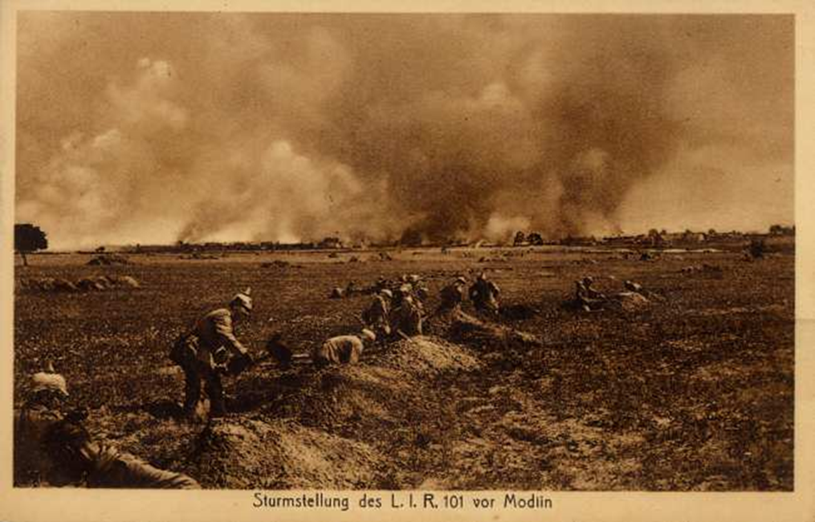 1914 ruská armáda poražena R-U armádou
vypuknutí zákopové války
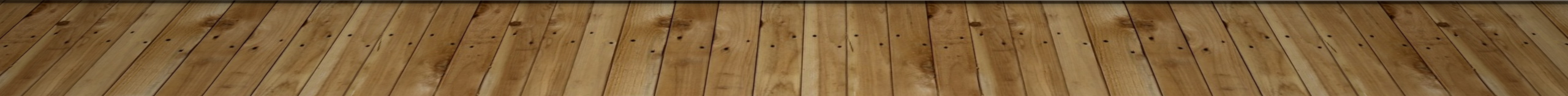 Bojové plyny - 1915
22. 4. 1915 Německo - použití bojového plynu u města Ypres 
plyny se přelévaly po bojišti jako hustá mlha, vlévaly se do zákopů a vnikaly dýchacím ústrojím do těla a ničily respirační cesty
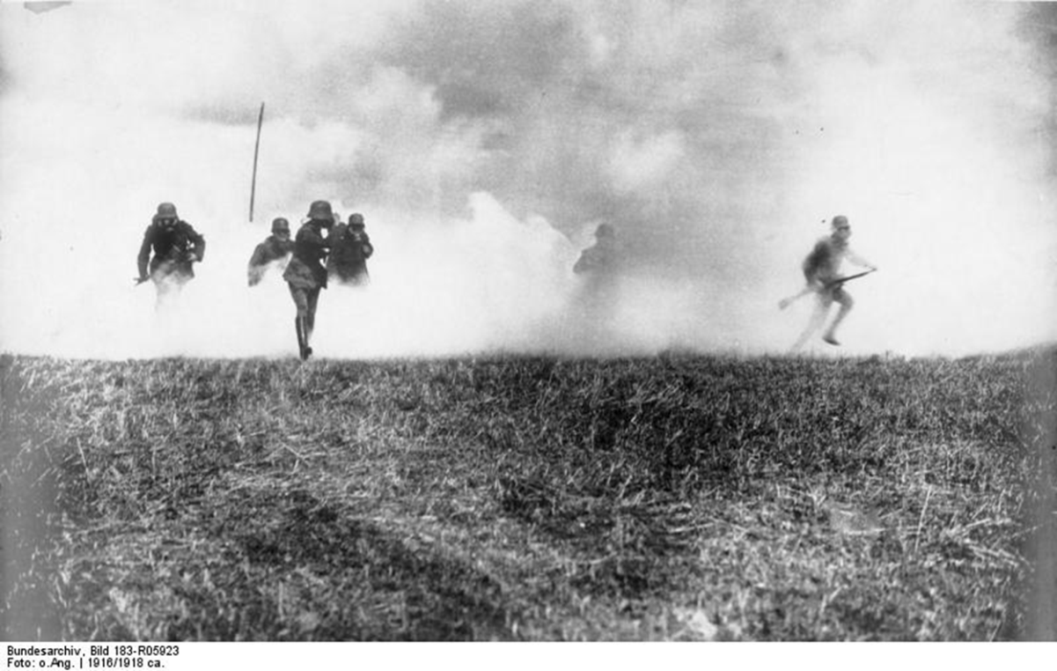 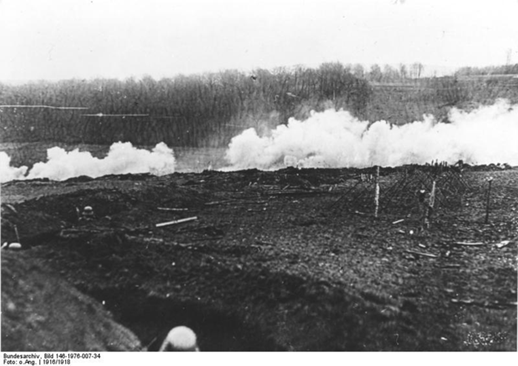 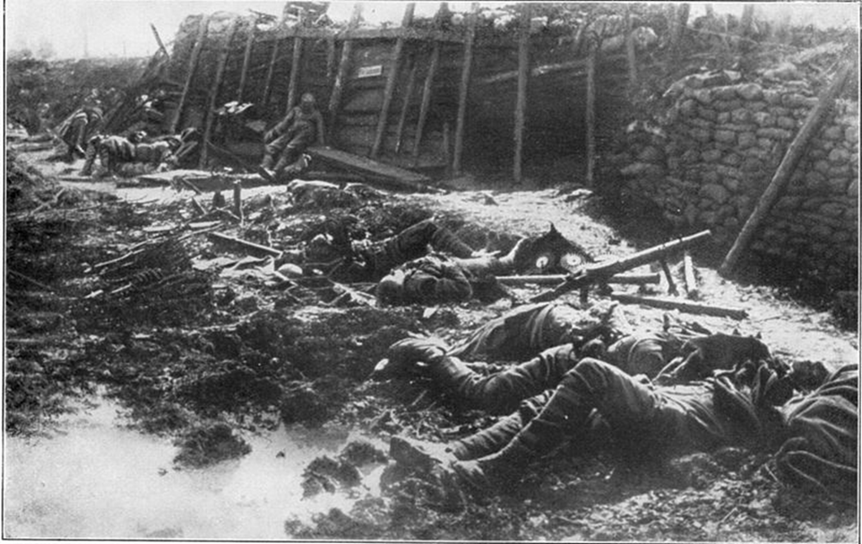 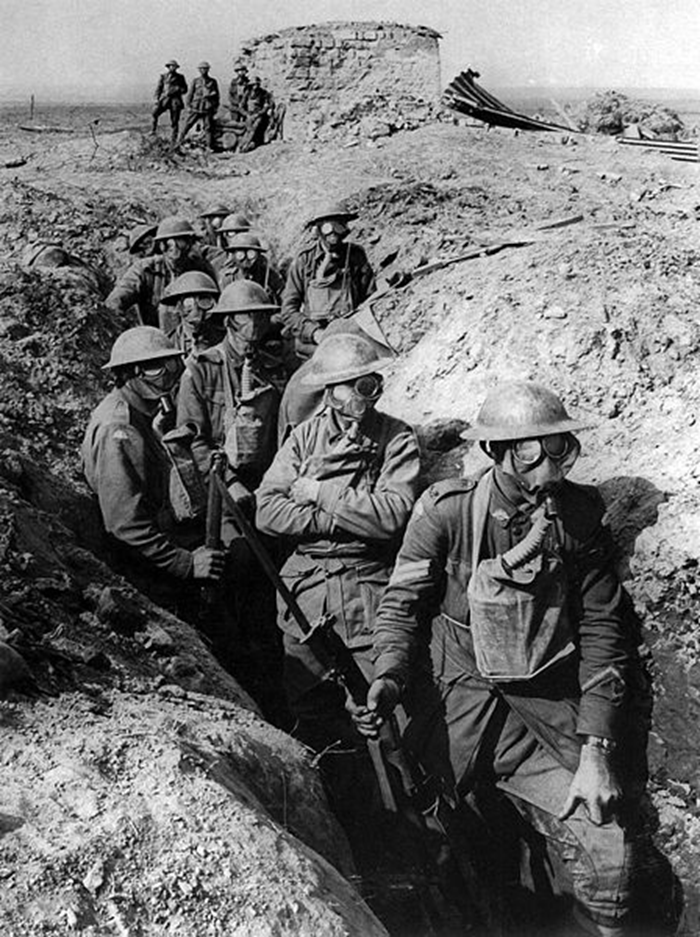 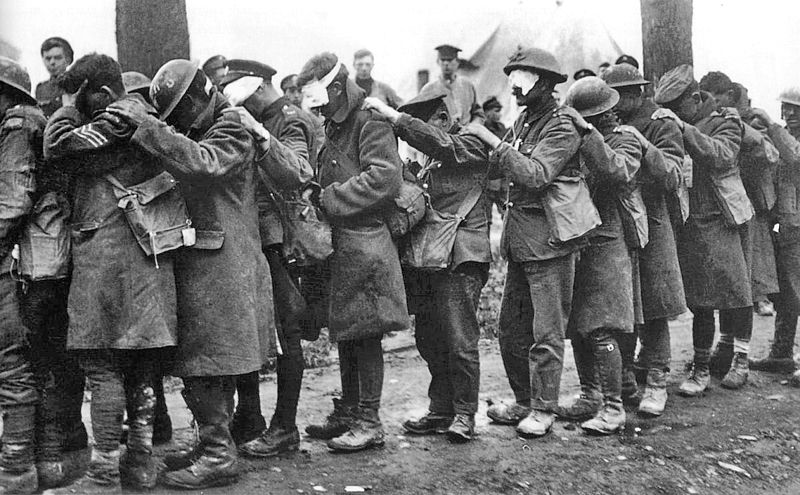 1916
nejtěžší boje na Z frontě
pokusy Němců dobýt pevnost Verdun (Fr) – nejdelší bitva (únor – prosinec)
francouzsko-anglická armáda ofenziva na řece Sommě
první nasazení tanků
nejkrvavější bitva války
smrt R-U císaře Františka Josefa I. – nástupcem Karel I. 
Německo vyhlásilo neomezenou ponorkovou válku – cílem bylo znemožnění zásobování VB
Somma, verdun
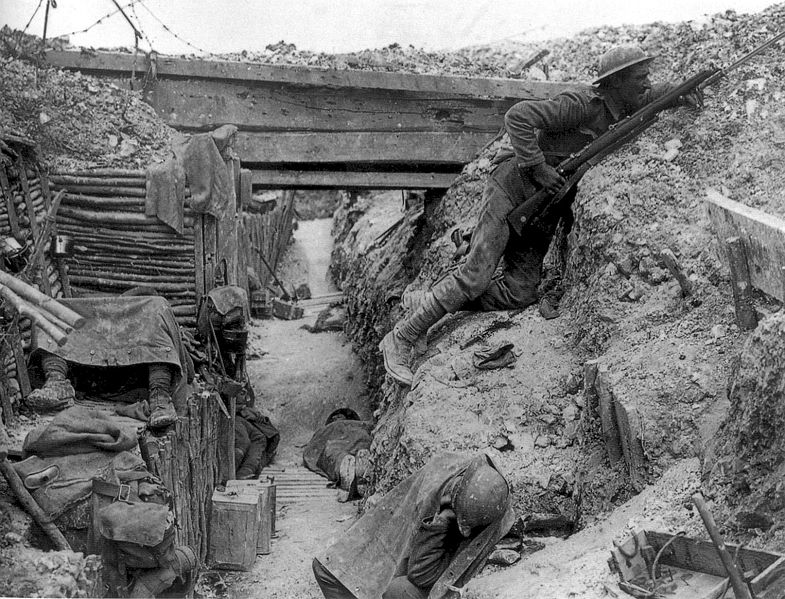 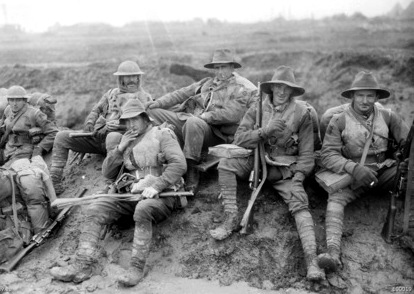 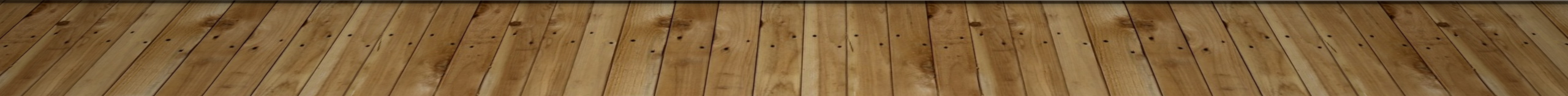 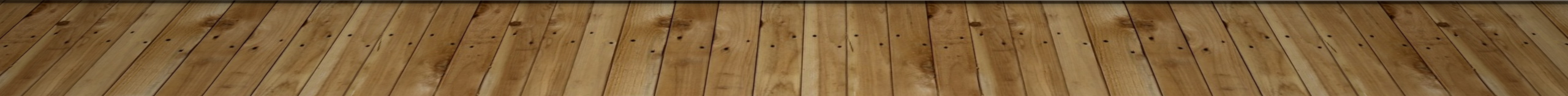 1917
USA vstupují do války na straně Dohody
USA díky válce = hospodářská a politická velmoc
7. 11.  revoluce v Rusku – bolševici
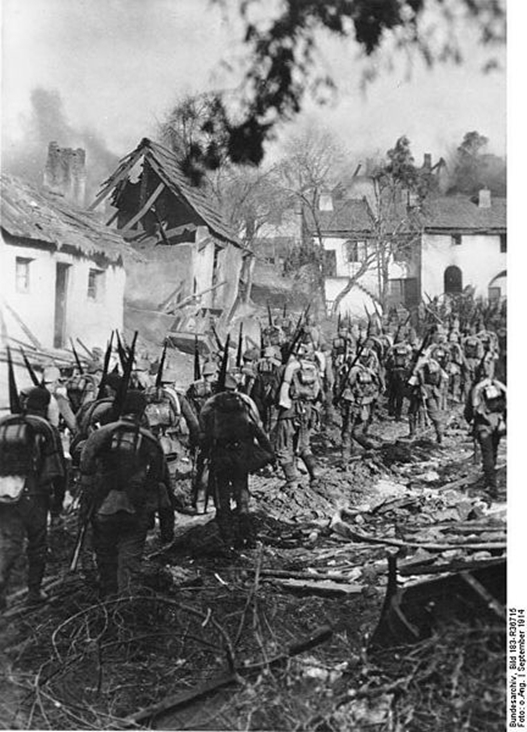 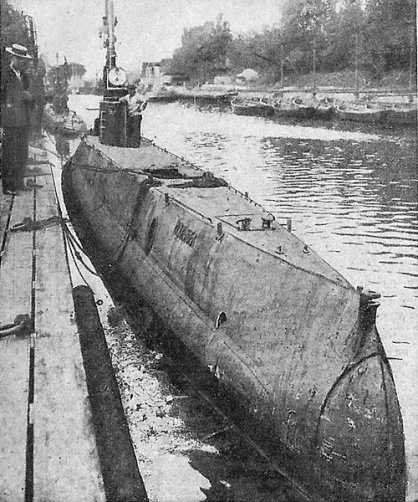 Konec války
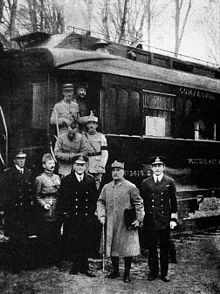 vyčerpání, nedostatek surovin, vojenské posily z USA
vítězství dohodových vojsk 
11. listopadu 1918 – PODEPSÁNÍ PŘÍMĚŘÍ
Německo podepsalo v Compie‘gne dohodu o příměří a porážku 
skončila první světová válka
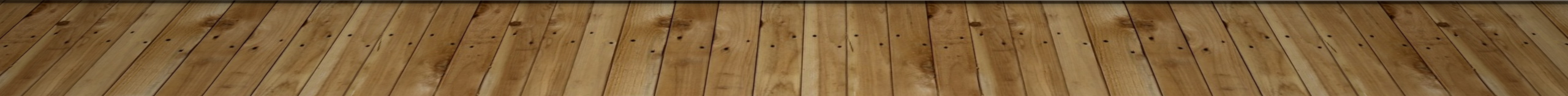 Důsledky 1. světové války
zánik čtyř monarchií
		Rakousko - Uhersko, 
		Rusko, 
		Osmanská říše (Turecko), 
		Německo
Evropa zadlužena u USA
zničení rovnováhy sil na Evropském kontinentě
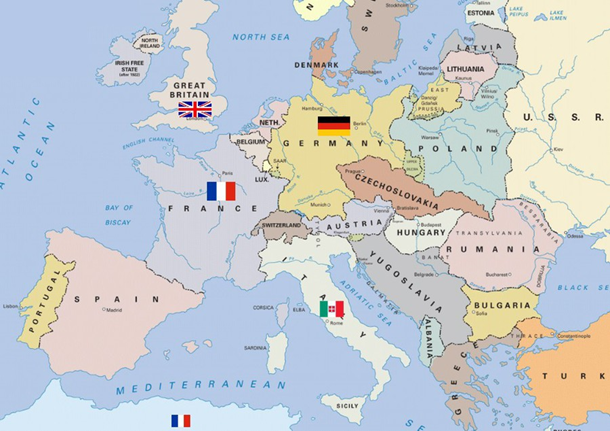 Versailleský mír
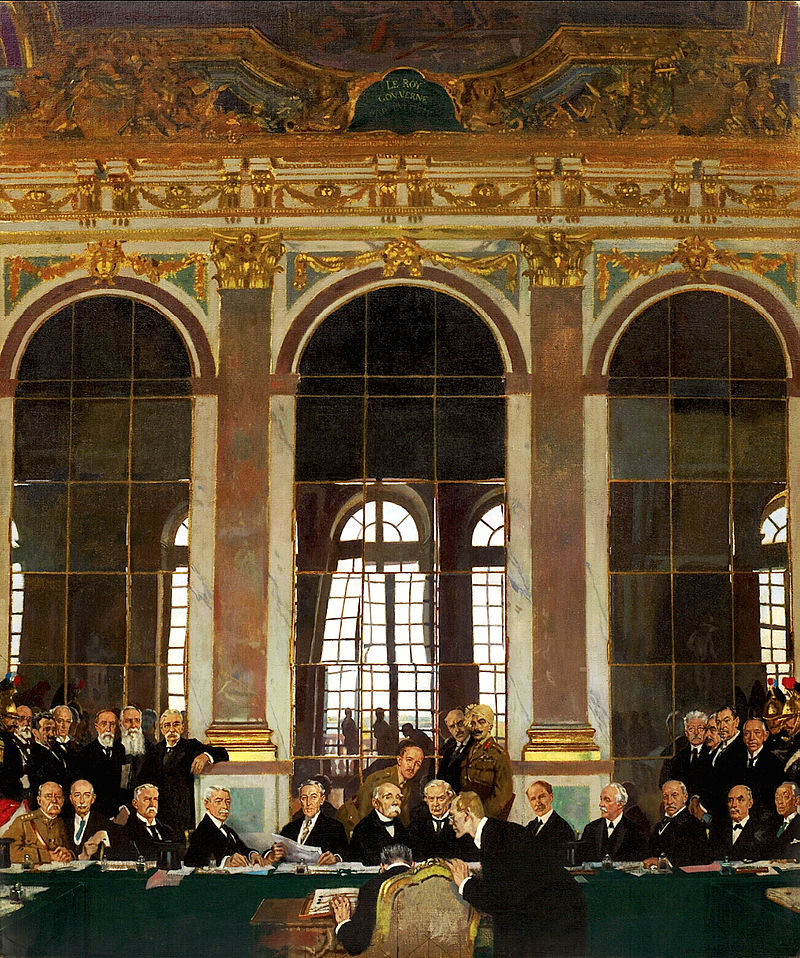 18. 1. 19189
mírová konference – nové uspořádání Evropy
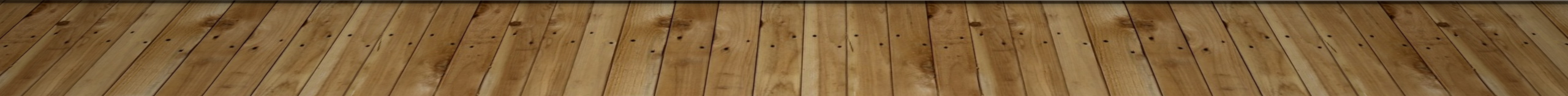 Technika
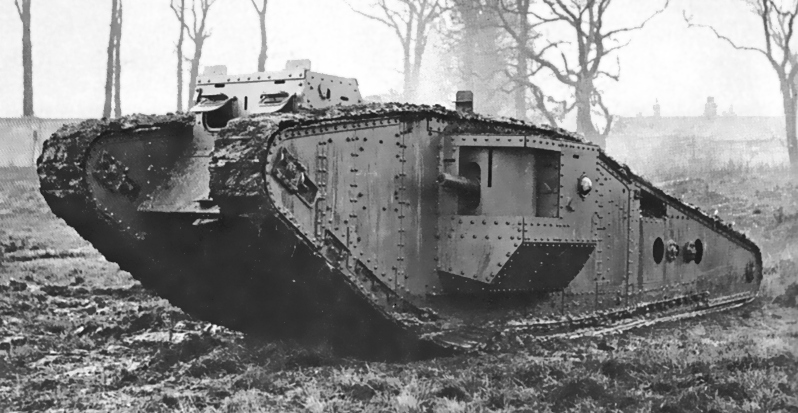 první konflikt s nasazením moderní vojenské techniky
kulometná + dělostřelecká palba
letadla
ponorky
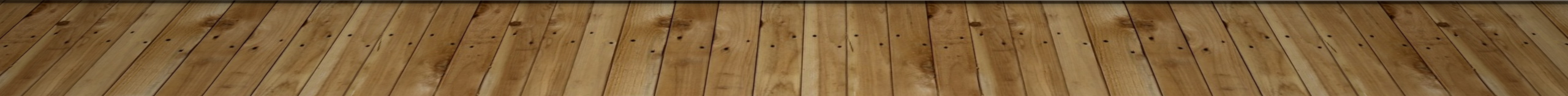 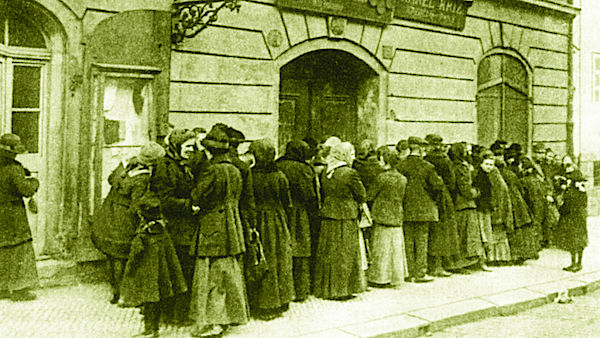 Další důsledky války
Nedostatek potravin a dalších potřeb:
hlad a bída
narůstání cen potravin
příděl na speciální lístky
černý obchod s potravinami
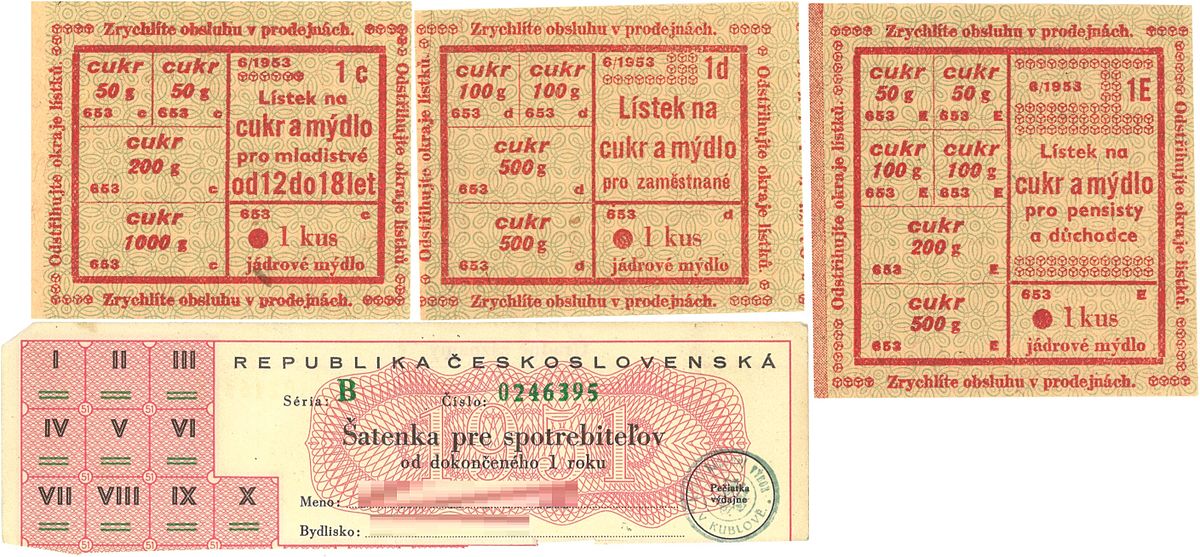 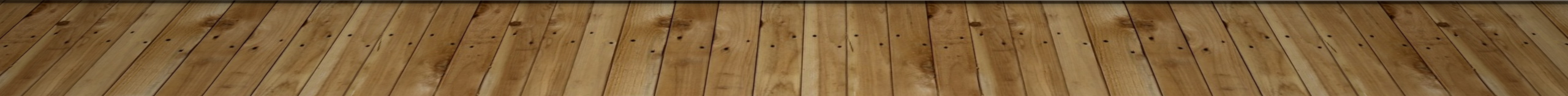 Pokyny k práci
Opište do sešitů text ze snímků 4, 5, 7, 8, 9, 10 – jen to podtržené, 11, 13, 14, 15, 16
zápisky vyfoťte a zašlete na ksandova.jitka@zsbrve.cz do 24. května 2020